Zealous for Good WorksTitus 2:14
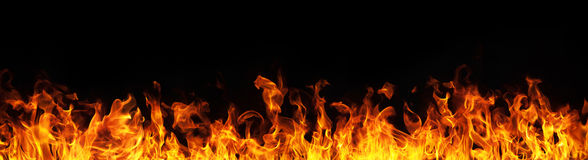 What is Zeal?
“great energy or enthusiasm in pursuit of a cause or objective” 

Translated from Greek word zelos.
“to be hot, or heat”
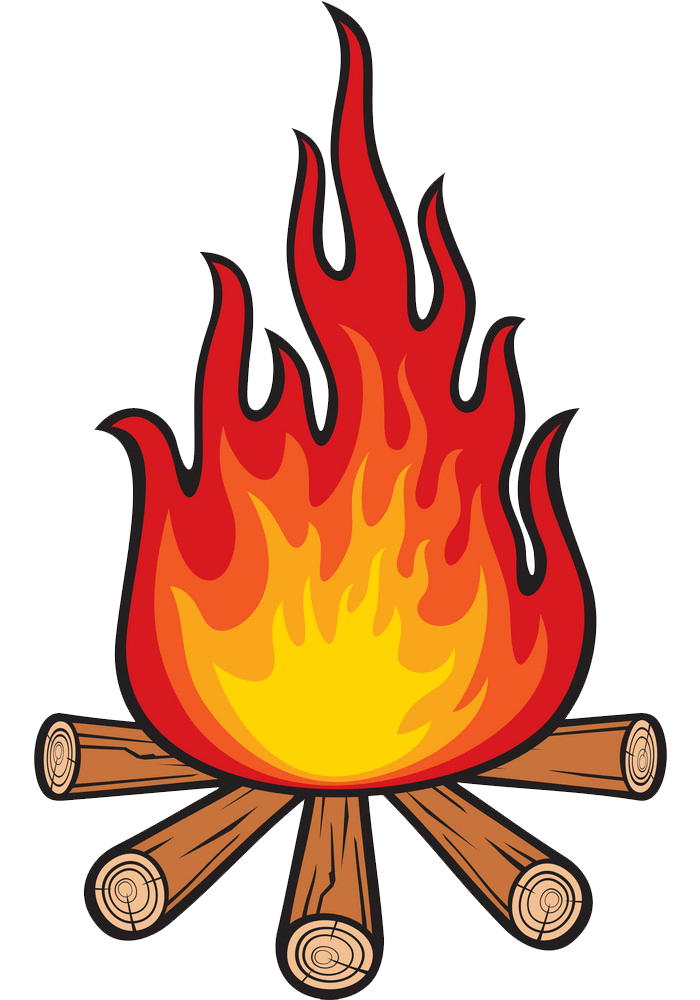 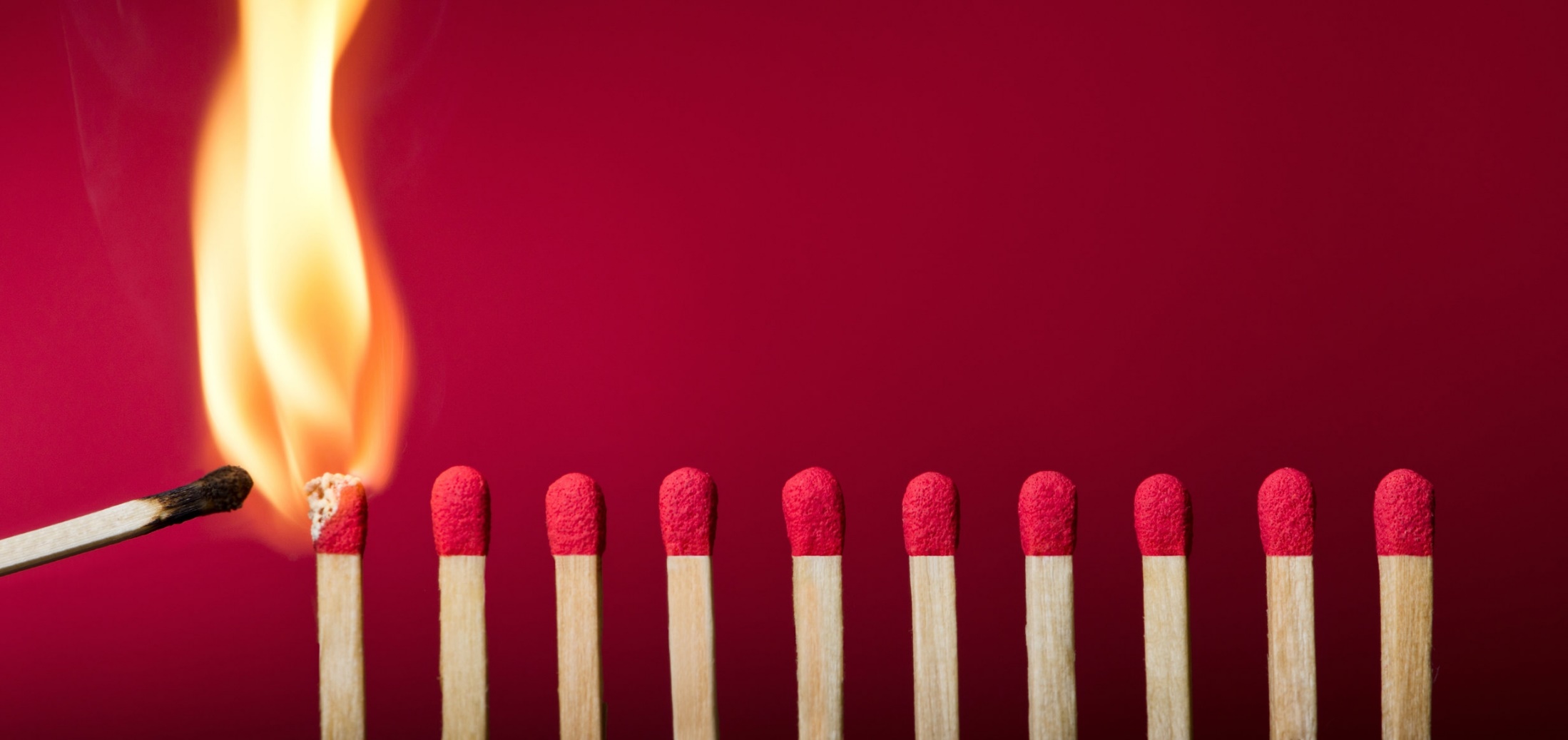 Evangelism
Amazing Growth of the Early Church
Amazing Growth of the Early Church
“And in those days Peter stood up in the midst of the disciples (altogether the number of names was about a hundred and twenty), and said.” 

Acts 1:15
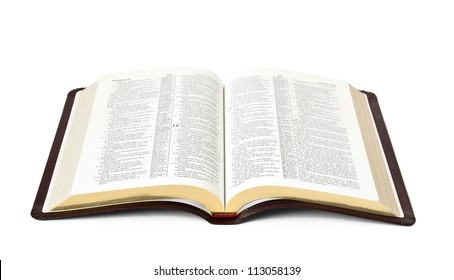 Amazing Growth of the Early Church
“Then those who gladly received his word were baptized; and that day about three thousand souls were added to them.” 

Acts 2:41
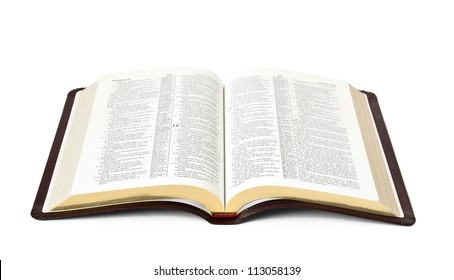 Amazing Growth of the Early Church
“However, many of those who heard the word believed; and the number of the men came to be about five thousand.” 

Acts 4:4
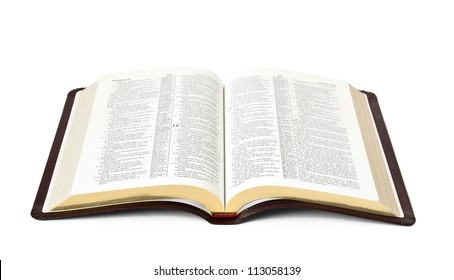 Amazing Growth of the Early Church
“And believers were increasingly added to the Lord, multitudes of both men and women.” 

Acts 5:14
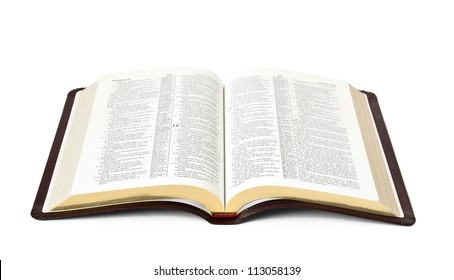 Amazing Growth of the Early Church
“Then the word of God spread, and the number of the disciples multiplied greatly in Jerusalem, and a great many of the priests were obedient to the faith.” 

Acts 6:7
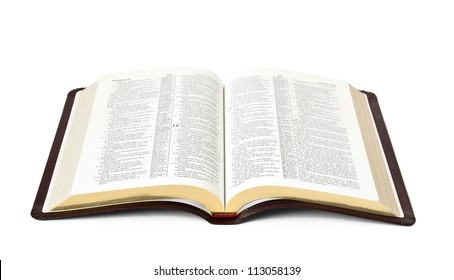 Amazing Growth of the Early Church
“Then the churches throughout all Judea, Galilee, and Samaria had peace and were edified. And walking in the fear of the Lord and in the comfort of the Holy Spirit, they were multiplied.” 

Acts 9:31
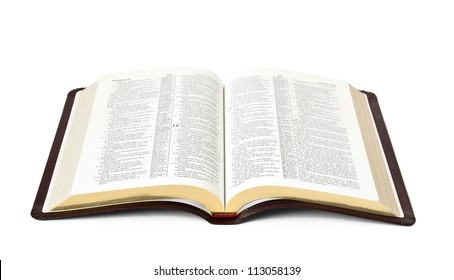 Amazing Growth of the Early Church
“And the hand of the Lord was with them, and a great number believed and turned to the Lord...
  And a great many people were added to the Lord.” 

Acts 11:21, 24
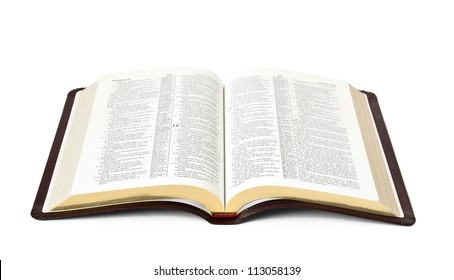 Amazing Growth of the Early Church
“So the churches were strengthened in the faith, and increased in number daily.” 

Acts 16:5
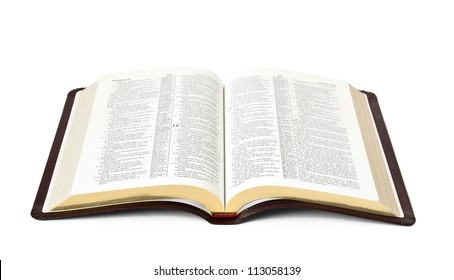 Amazing Growth of the Early Church
“Therefore those who were scattered went everywhere preaching the word.” 

Acts 8:4
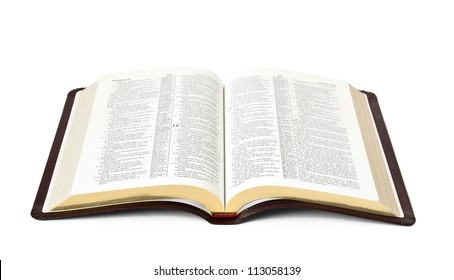 What Can Motivate Our Zeal for Being Involved in Evangelism?
Love for the Lord - John 14:15
Following Our Lord’s Example - Luke 19:10
Inspired By Other Christians - Phil. 1:12-14
Love for Lost Souls - Matthew 9:36-38
Desire to Share Our Greatest Blessing with Others - John 1:38-42
Moral Obligation - 2 Kings 7:3-9
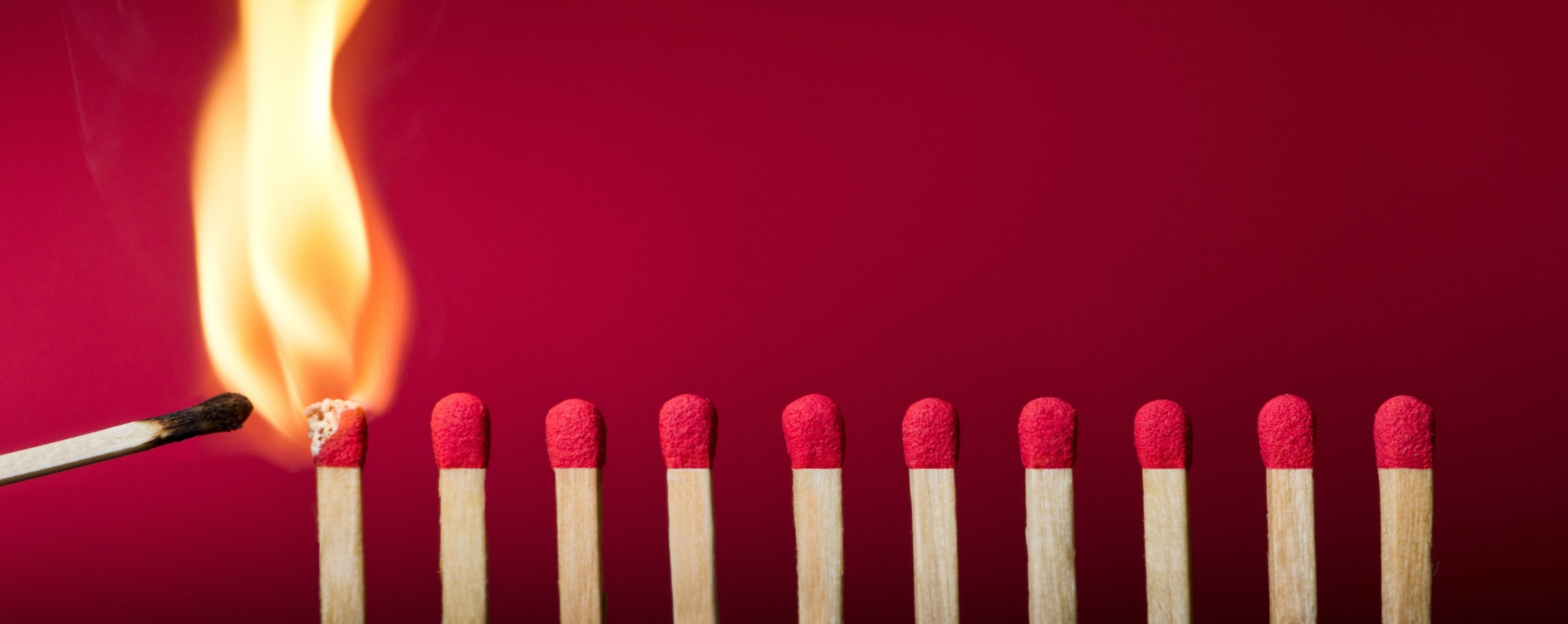 Love for the Lord 
Following His Example
Inspired by Others
Love for Lost Souls 
Desire to Share Jesus
Moral Obligation
Zealous for Evangelism